муниципальное бюджетное дошкольное образовательное учреждение центр развития ребёнка  детский сад №180 городского округа Самары.
Выполнила: Воспитатель Попова Ирина Юрьевна
Тема:«Как Незнайка побывал в мире профессий»
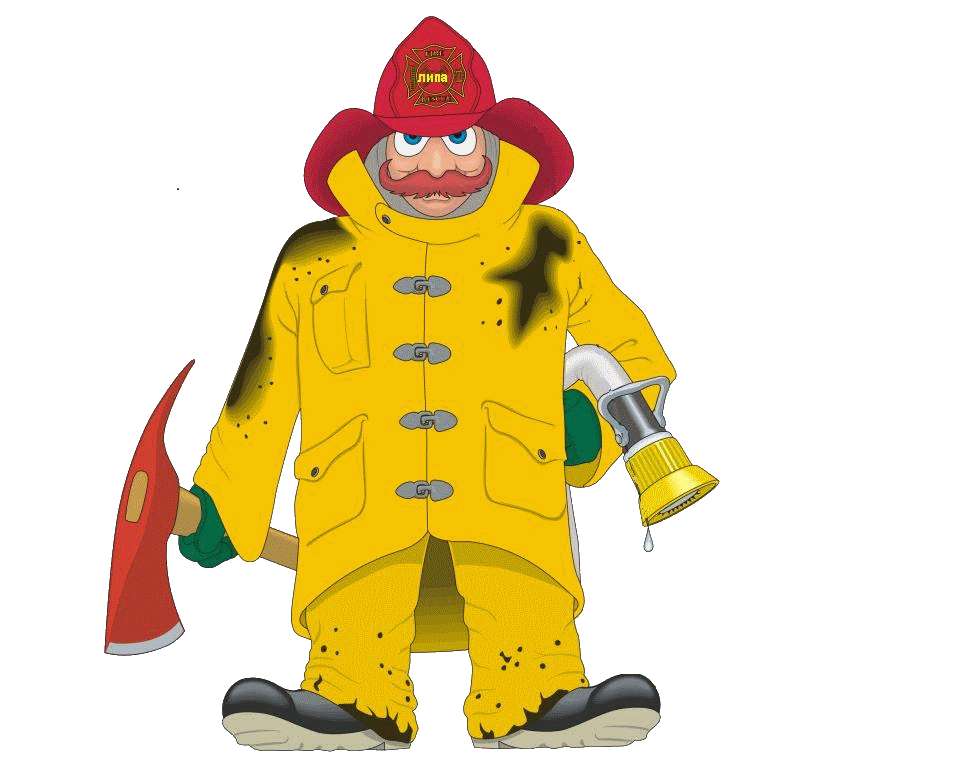 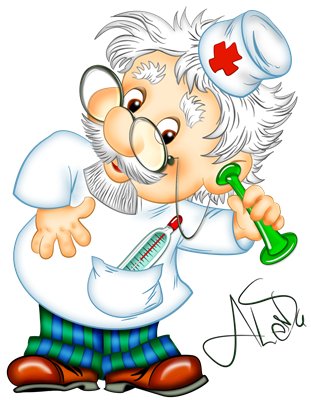 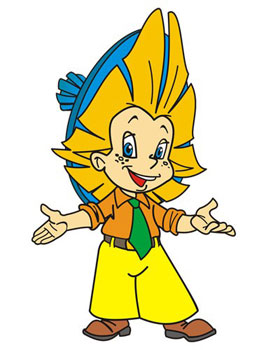 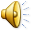 Февраль 2013г.
Профессии: воспитатель, нянечка.
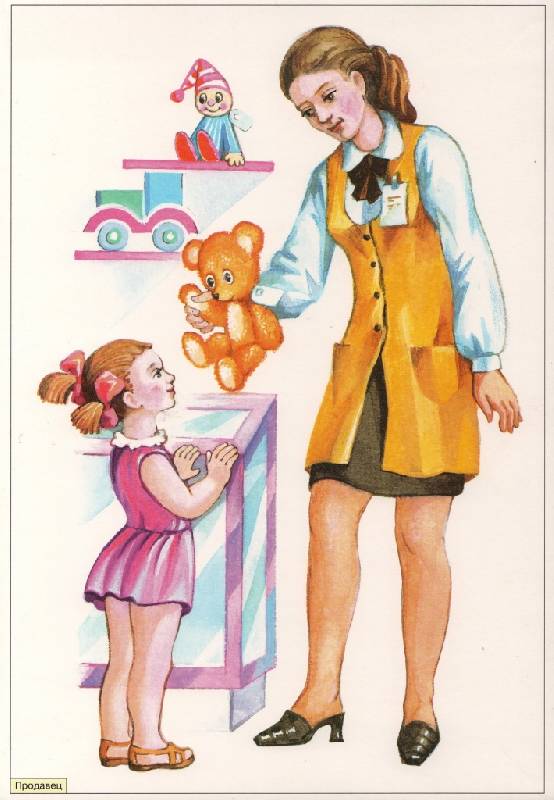 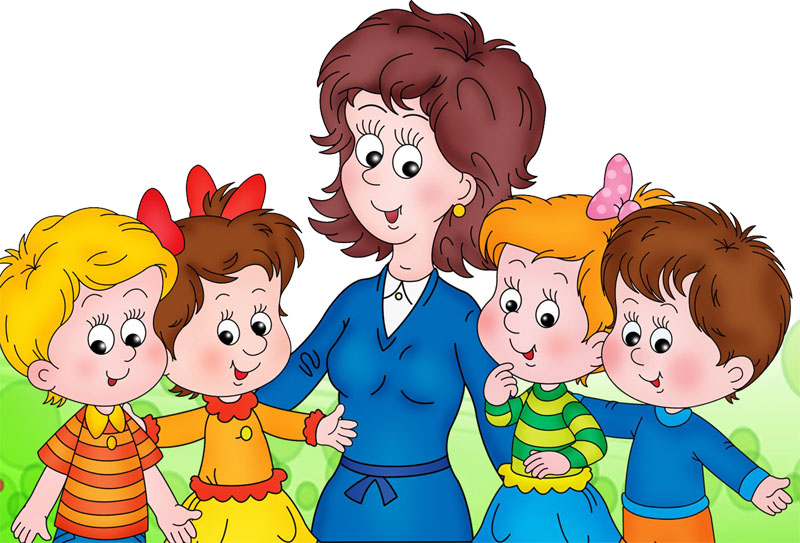 «Все профессии нужны, все профессии важны»
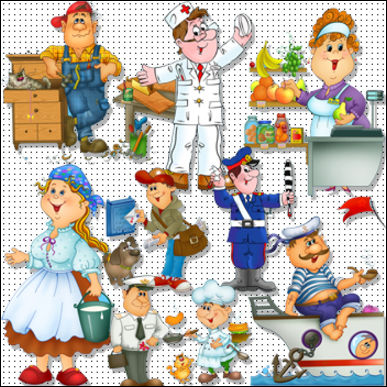 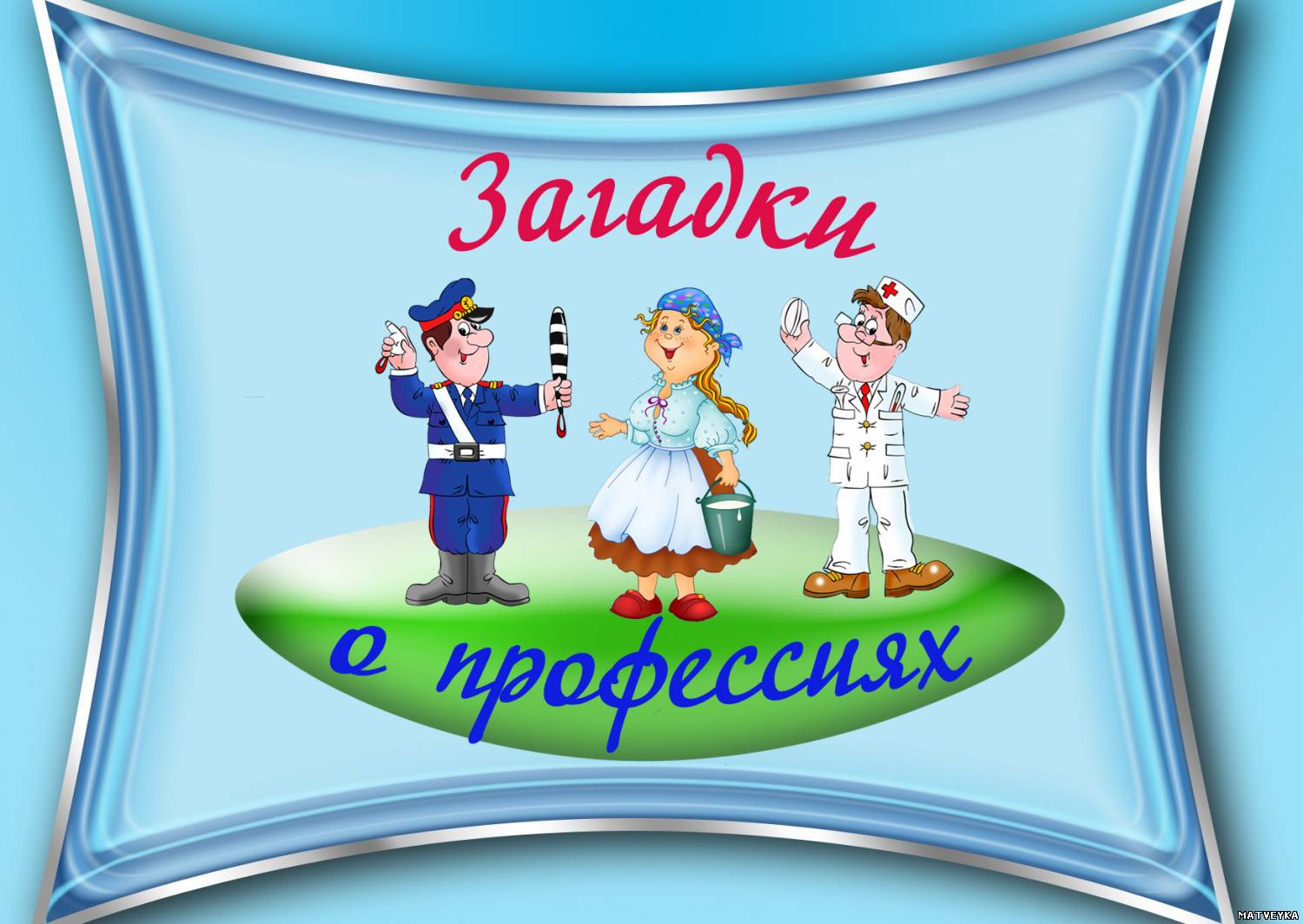 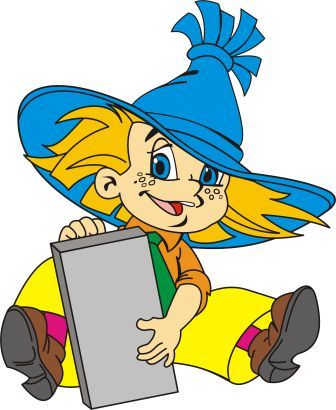 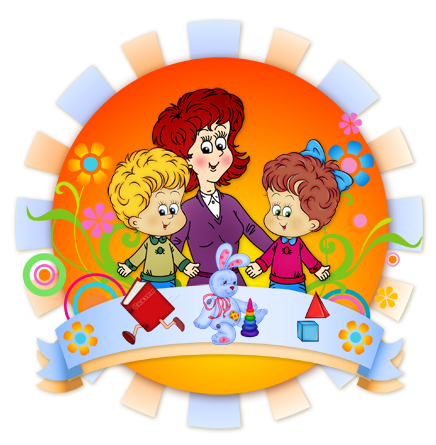 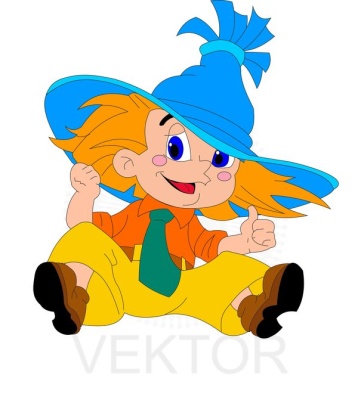 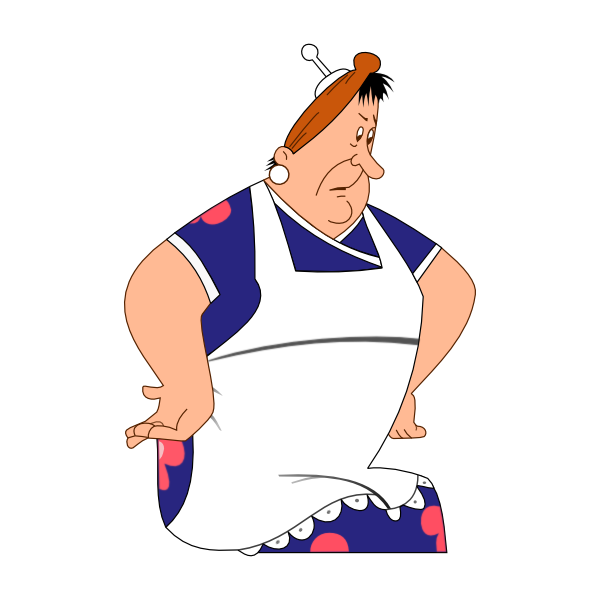 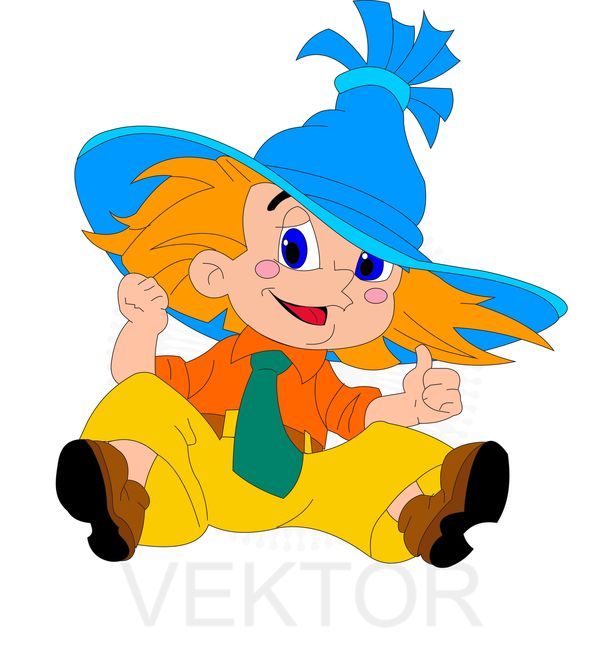 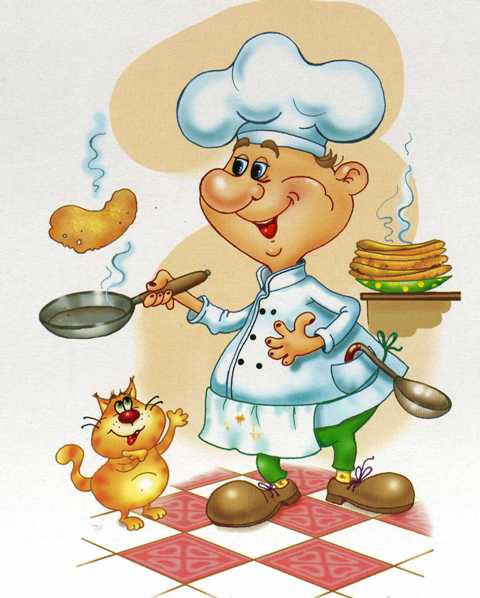 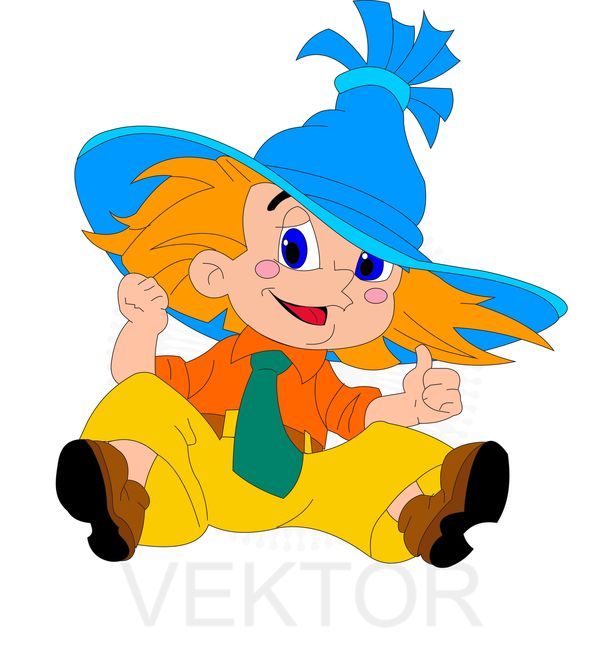 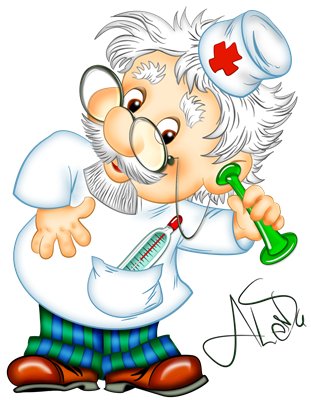 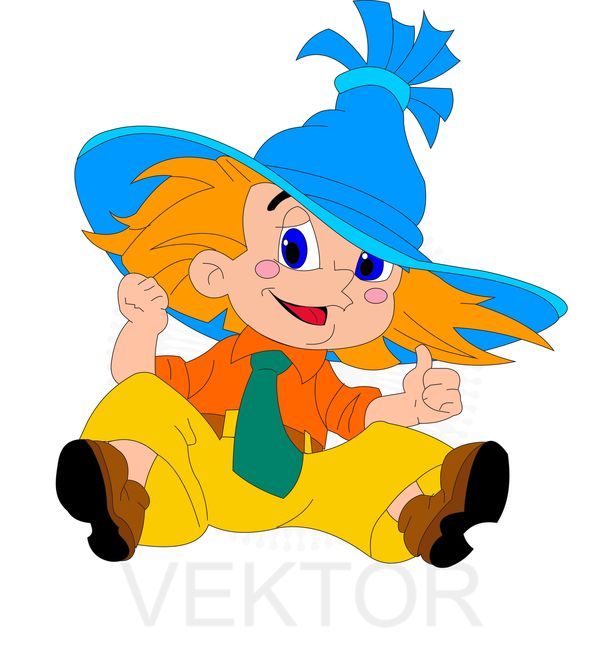 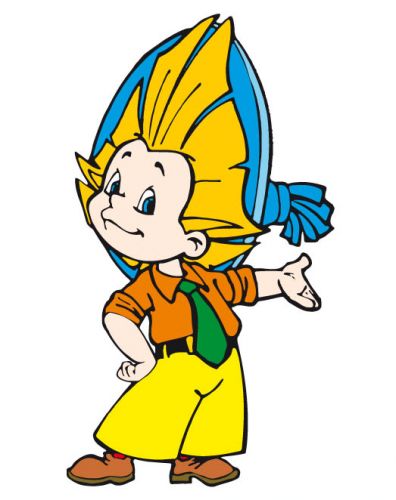 « Убери лишнее»
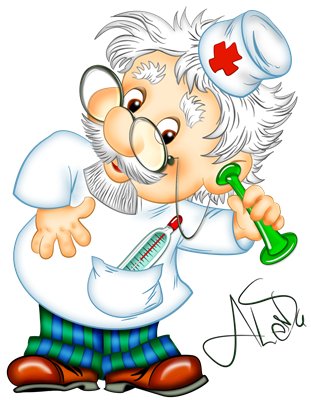 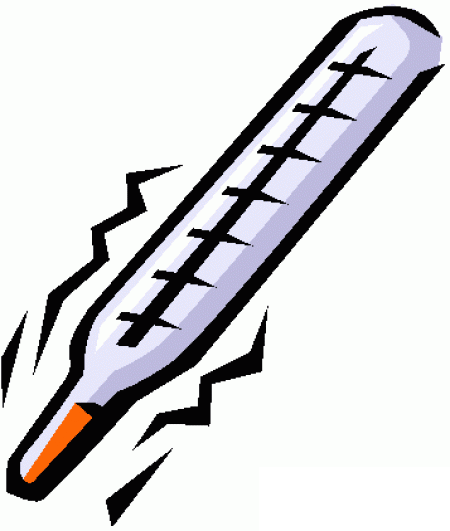 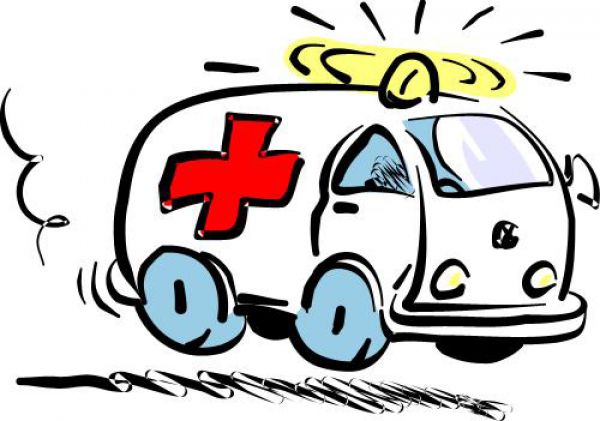 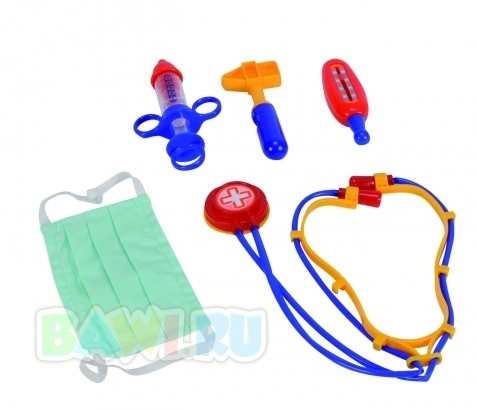 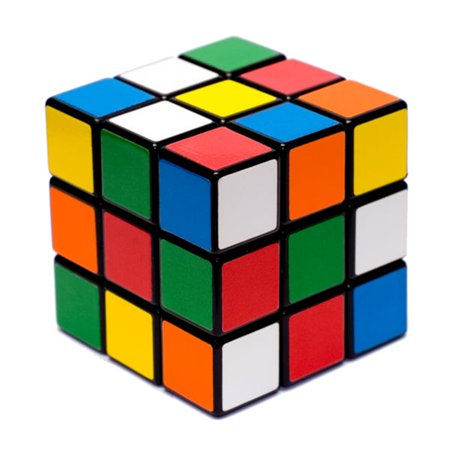 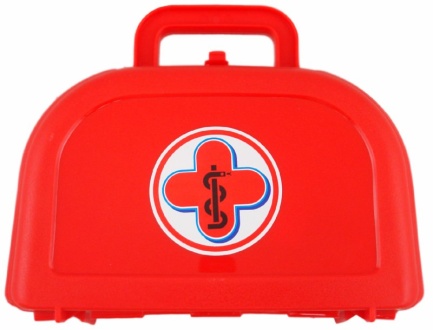 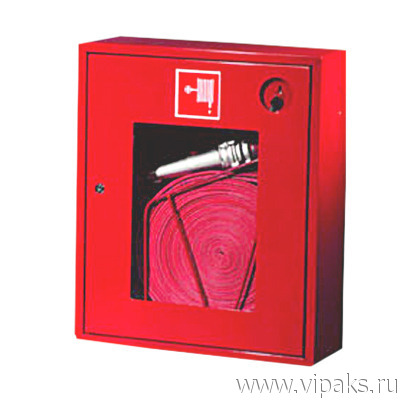 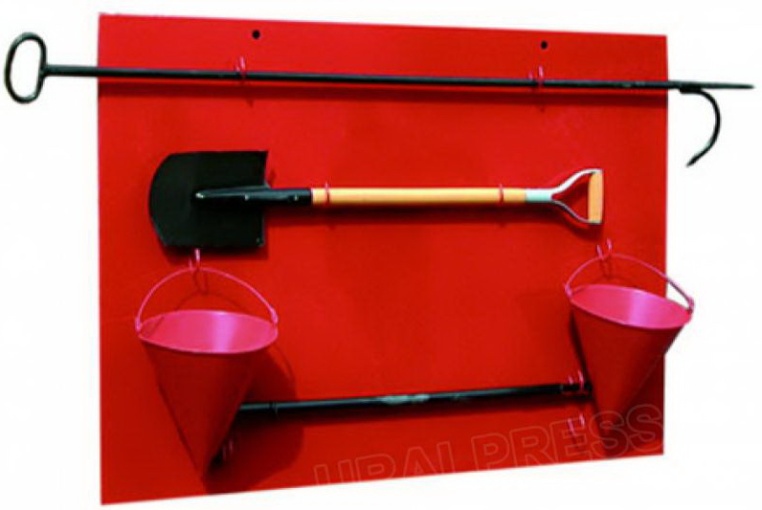 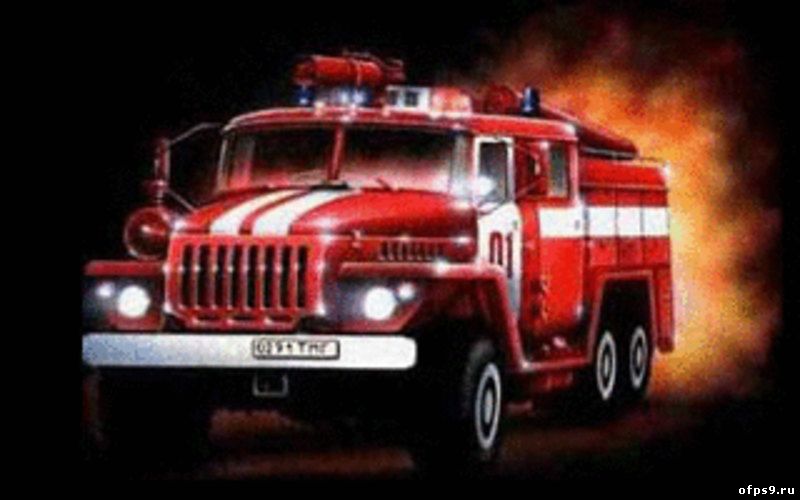 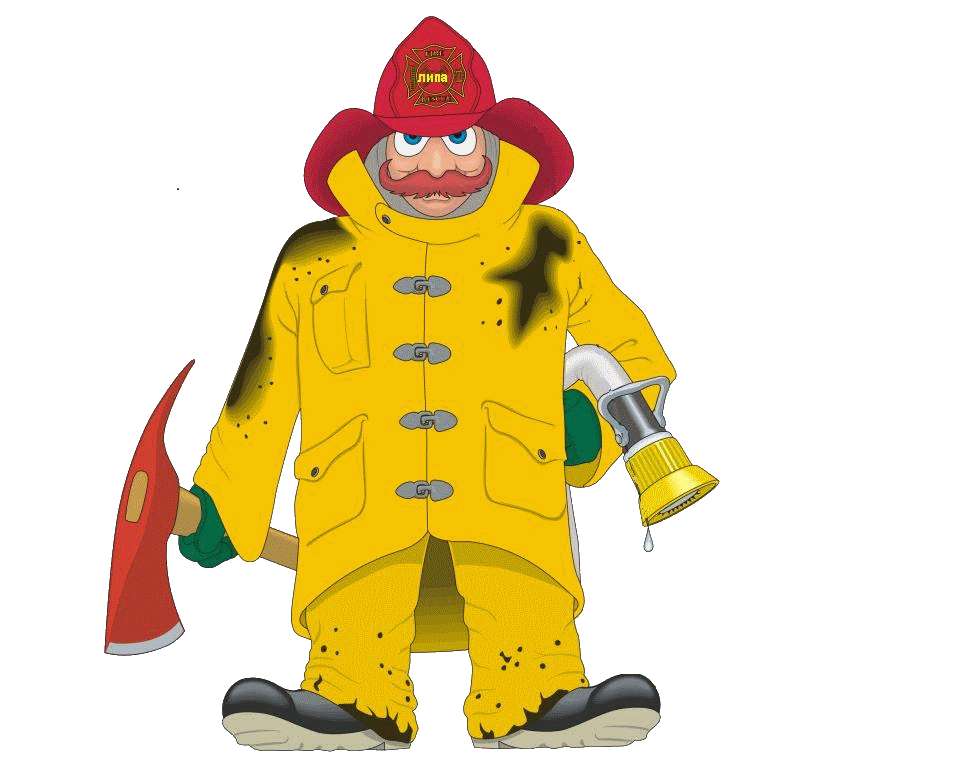 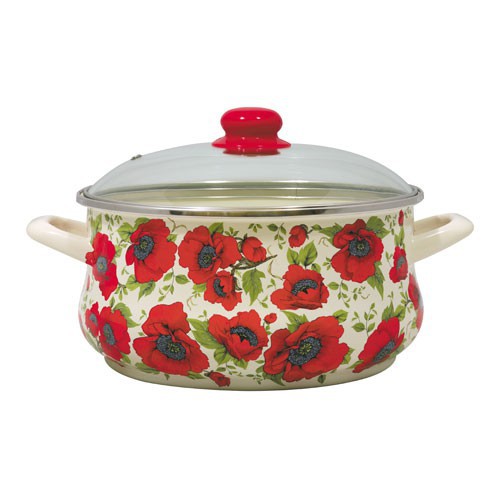 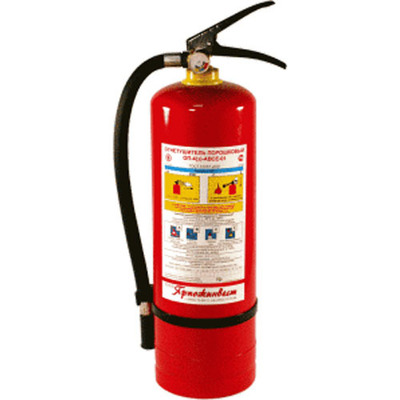 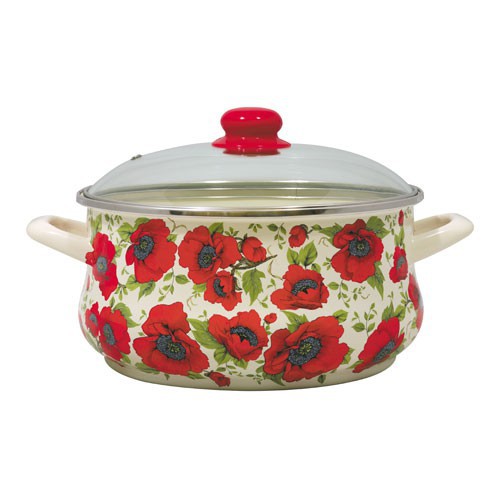 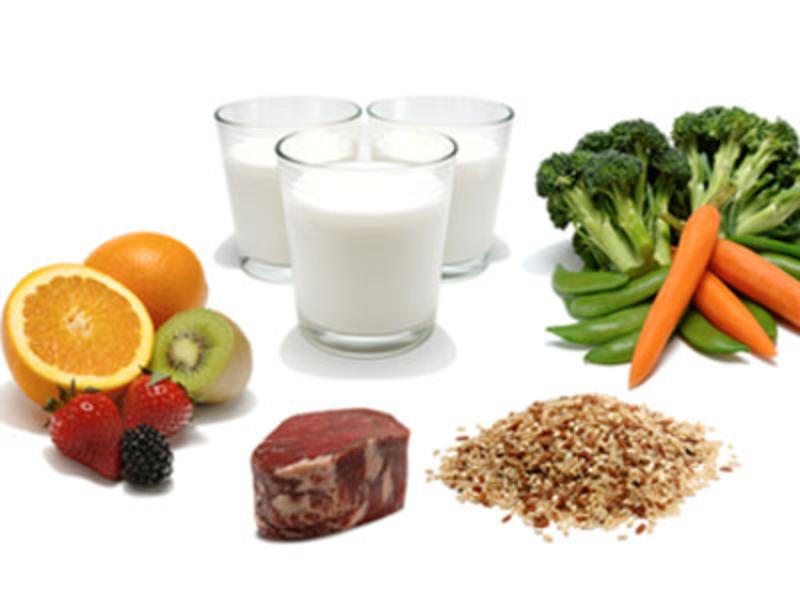 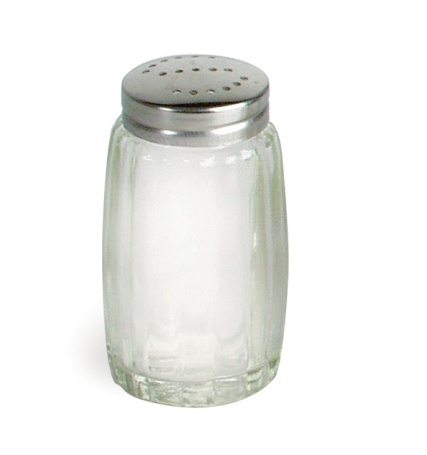 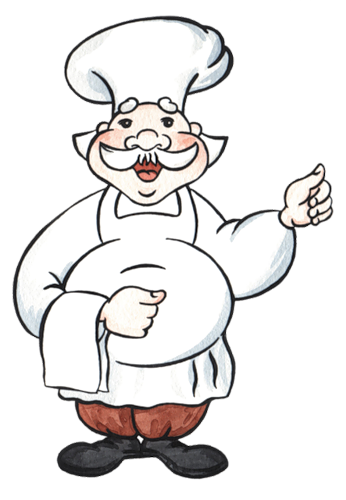 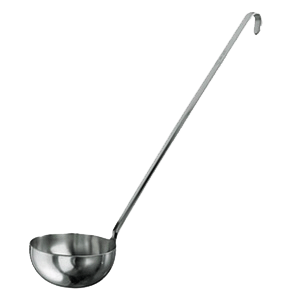 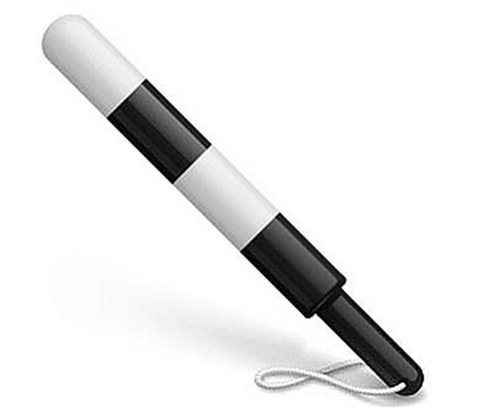 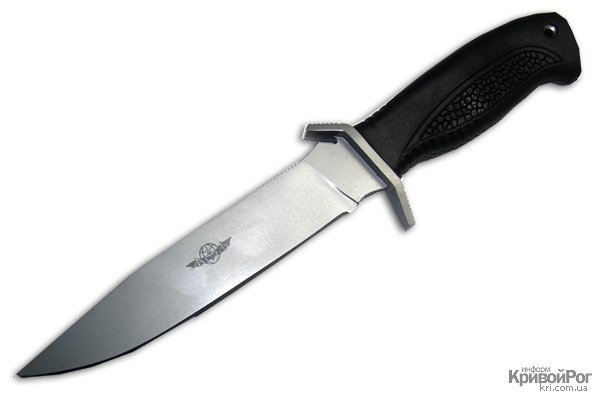 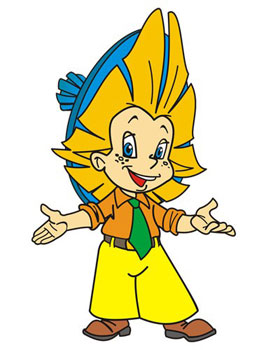 Молодцы ребята!
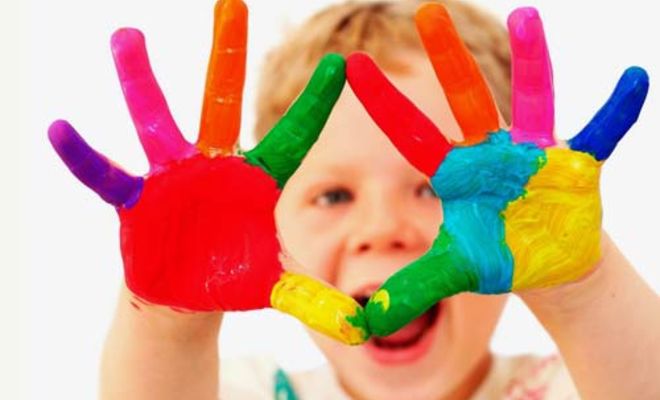 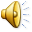